Cryptocurrency and decentralised payments. What is Bitcoin?
Content
1.
Traditional money vs Cryptocurrency
2.
Digital currency
3.
Cryptocurrency
4.
Centralized, decentralized and distributed payment mechanisms
5.
Bitcoin and other major cryptocurrencies
6.
Tasks
Desired result
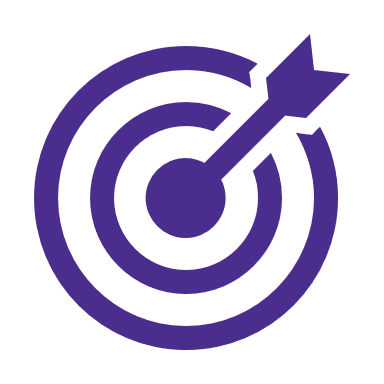 Ability to:
explain, what is cryptocurrency and how it works;
describe what is Bitcoin;
analyse differences and specifics of the most popular cryptocurrencies.
[Speaker Notes: 2min
Introduce students with main goals of chapter]
Traditional money vs Cryptocurrency
[Speaker Notes: 8 min
Introduce students with differences between traditional money (also known as fiat money) and cryptocurrency.
Ask students to look at the table and name the main differences.
Split students into groups consisting of 3 – 4 people and ask them to define what is cryptocurrency. Invite them to share their definitions with others.]
Digital currency vs Cryptocurrency. 
Digital currency
Virtual currency or digital currency is a digital representation of value, not issued by a central bank, credit institution or e-money institution, which, in some circumstances, can be used as an alternative to money.
 Digital money is entirely digital, it does not have a physical equivalent in the real world. But it acts in the same way as physical, traditional – or fiat – money.
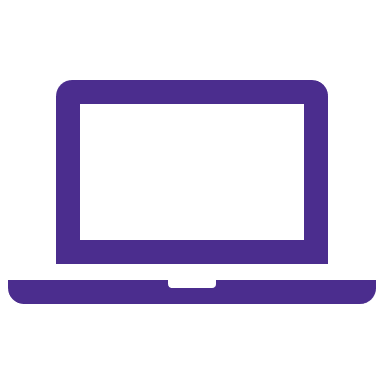 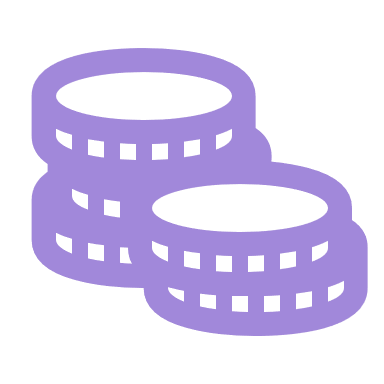 [Speaker Notes: 4 min
Overview.
Introduce students to main differences between digital currency and Cryptocurrency.

Have you ever wondered what the differences between digital currency and cryptocurrencies are? Digital currencies and cryptocurrencies are not the same thing.
Digital currency.
Virtual currency is a digital representation of value, not issued by a central bank, credit institution or e-money institution, which, in some circumstances, can be used as an alternative to money. In a nutshell, digital currencies are another name for money used to pay for specific goods or services on the Internet.
Digital money is entirely digital, it does not have a physical equivalent in the real world. But, it acts in the same way as physical, traditional – or fiat – money. You can receive, transfer and/or exchange digital currency for another currency. It can be used to pay for goods and services, in an online store, for example, and it has no geographical or political borders.]
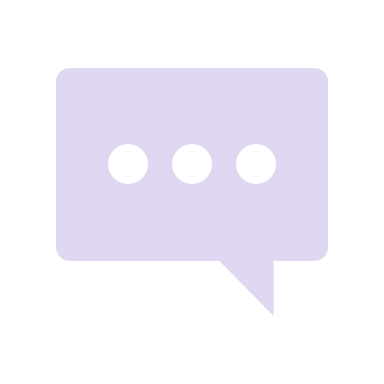 What is the difference between digital money and cryptocurrency?
[Speaker Notes: 5 min
Tool to use - Padlet.com
Ask students to answer.]
Digital currency vs Cryptocurrency. Cryptocurrency
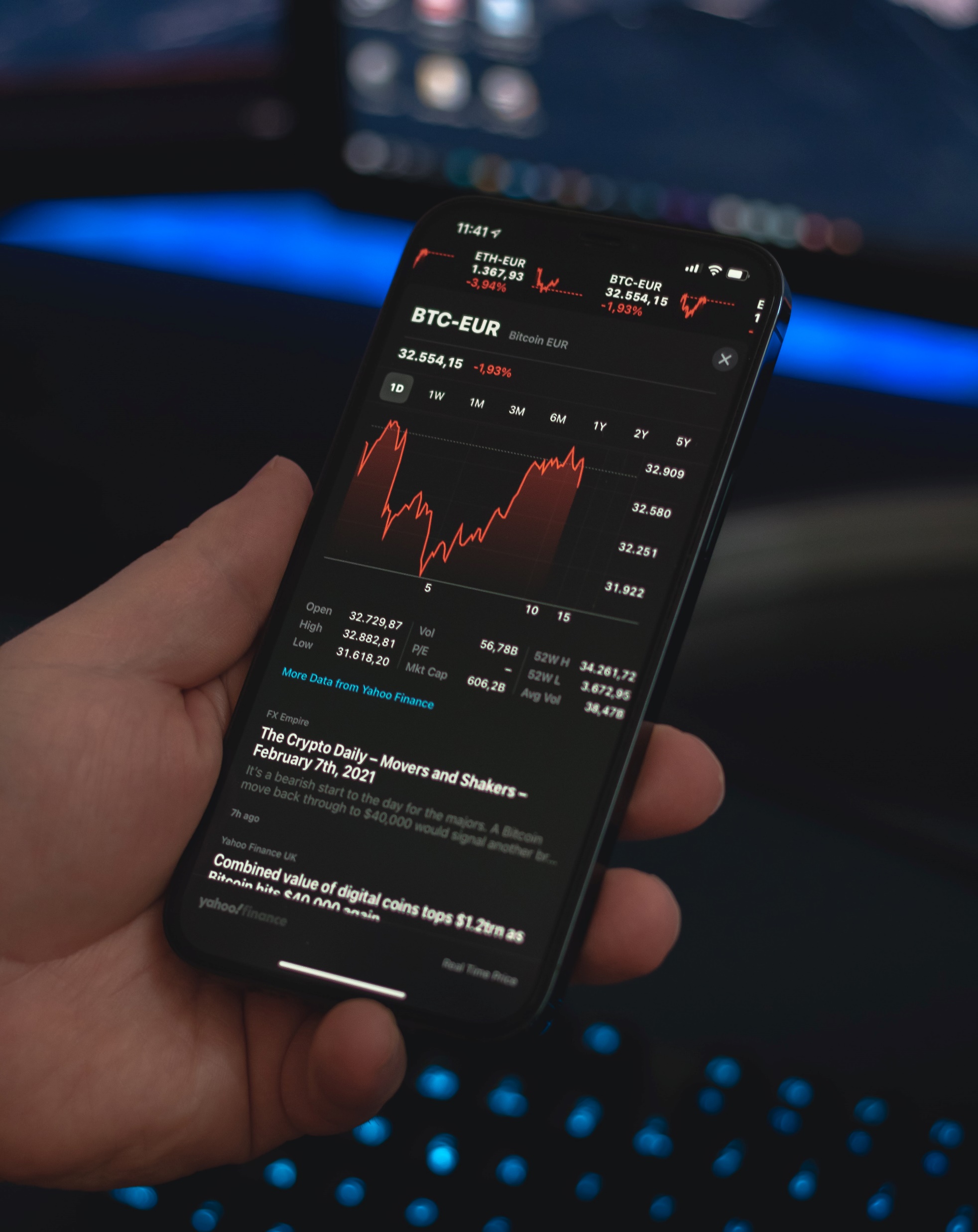 Cryptocurrency is algorithm powered currency used as tokens in select online communities and backed by certain technologies, assets or projects.
Cryptocurrency is considered secure, reliable and trustworthy as it is based on cryptography.
Cryptocurrencies use Blockchain and a decentralized ledger, which means that no single individual or supervisory authority controls the actions in the network.
[Speaker Notes: 4 min
Explain what is cryptocurrency and how it differs from digital currency.
Align cryptocurrency definition with student definitions of cryptocurrency. 
Mark that it is secure and reliable, uses blockchain. 

Cryptocurrencies are algorithm powered currency used as tokens in select online communities and backed by certain technologies, assets or projects. They are mostly used in peer-to-peer payments but are now increasingly used to pay for real-world goods and services.
Cryptocurrency is considered secure, reliable and trustworthy as it is based on cryptography. 
Cryptocurrencies use Blockchain and a decentralized ledger, which means that no single individual or supervisory authority controls the actions in the network]
Centralized, decentralized and distributed payment mechanisms
Erik Voorhees: «One of Bitcoin’s most important features—and perhaps its true core innovation—is its decentralized structure».
[Speaker Notes: 5 min
Introduce students with payment mechanisms.
Those are: centralized, decentralized, distributed. Differences between those payment mechanisms are explained on platform.blocks.ase.ro, course «Cryptocurency and decentralised payments. What is Bitcoin?» (https://platform.blocks.ase.ro/course/view.php?id=20)

People often describe bitcoin as a decentralized payment system. Erik Voorhees has said that “one of Bitcoin’s most important features—and perhaps its true core innovation—is its decentralized structure.” 
Dividing the world into “centralized” and “decentralized” obscures important features of the bitcoin protocol. A more sophisticated lexicon would leave scope for “distributed” processes. 

Question for students – «What’s bitcoin’s payment mechanism?»

Source: 
J. Luther, W. (2018). Centralized, Decentralized, and Distributed Payment Mechanisms. [online] AIER. Available at: https://www.aier.org/article/centralized-decentralized-and-distributed-payment-mechanisms/ [Accessed 26 Oct. 2020]]
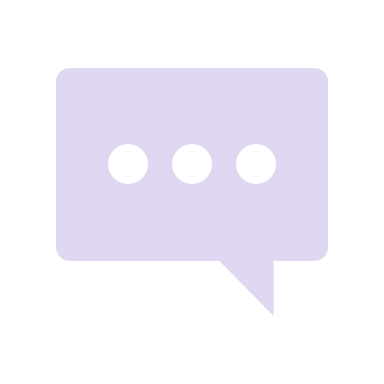 What are the differences between decentralized and centralized payment mechanism? What is distributed payment mechanism?
[Speaker Notes: 20 min
Discussion questions for student groups: «What are the differences between decentralized and centralized payment mechanism? What is distributed payment mechanism?»
Ask students to share their thoughts, call some examples. Students are allowed to use internet in order to find more information. 
Group work – 10 min (2 – 3 people per group)
Discussion – 10 min.]
What is «Bitcoin»?
[Speaker Notes: 5 min
Watch video. Link: https://www.youtube.com/watch?v=Gc2en3nHxA4 

In the end mention the main key points: digital, exists on the virtual environment, decentralized, secured by miners, transparent public ledger.
Essentially, bitcoin is a digital token that can be exchanged electronically. It does not exist in physical form. Bitcoins are created and kept track of by a network of computers using complex mathematical formulas, rather than by a single authority or organisation.]
Bitcoin un citas pazīstamākās kriptovalūtas
[Speaker Notes: 8 min
Look at the picture where you can see icons of different types of cryptocurrencies. Ask students if they know some of the cryptocurrencies in the pictures. 
Introduce students with some of the most popular cryptocurrencies. 

Cryptocurrencies are virtual currencies which operate independently of banks and governments but can still be exchanged – or speculated on – just like any physical currency. Launched in 2009, bitcoin was the first decentralised cryptocurrency. Since then, thousands more cryptocurrencies, known as altcoins, have launched.
While bitcoin remains the market leader, cryptocurrencies including bitcoin cash, ether, litecoin, ripple, EOS, stellar (XLM) and NEO could challenge in the future because of rising demand, expanded applications, and technological advances.

Read the original article here: https://www.ig.com/en/cryptocurrency-trading/cryptocurrency-comparison]
Tasks on platform.blocks.ase.ro
[Speaker Notes: Tasks on platform.blocks.ase.ro
Ask students to read theory and complete tasks on platform.blocks.ase.ro, course «Cryptocurency and decentralised payments. What is Bitcoin?»
Link: https://platform.blocks.ase.ro/course/view.php?id=20]
Thank you!